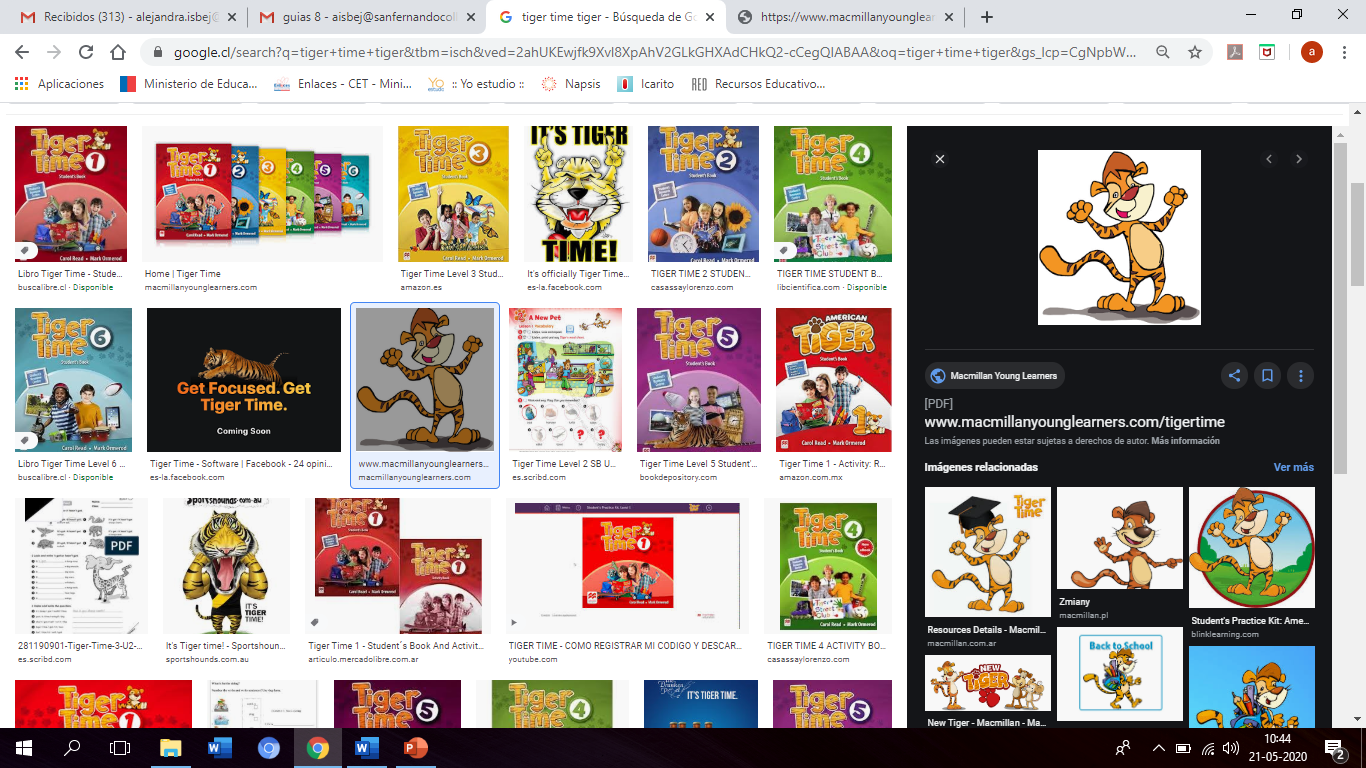 Guide N°9
Unit 1 “A new school year”
Guide n° 7 review
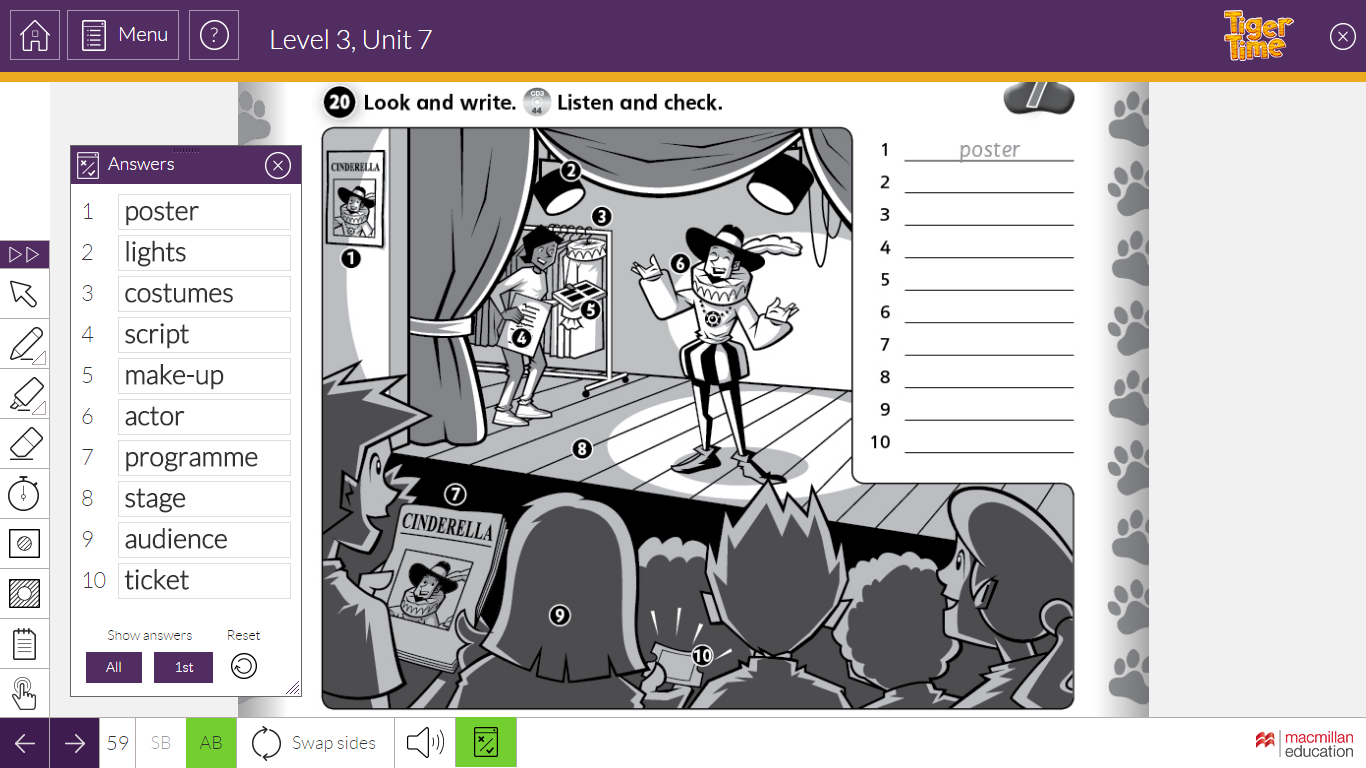 Lights
Ejercicio 1
Costumes
Script
Make up
Actor
Programme
Stage
Audience
Ticket
Ejercicio 2
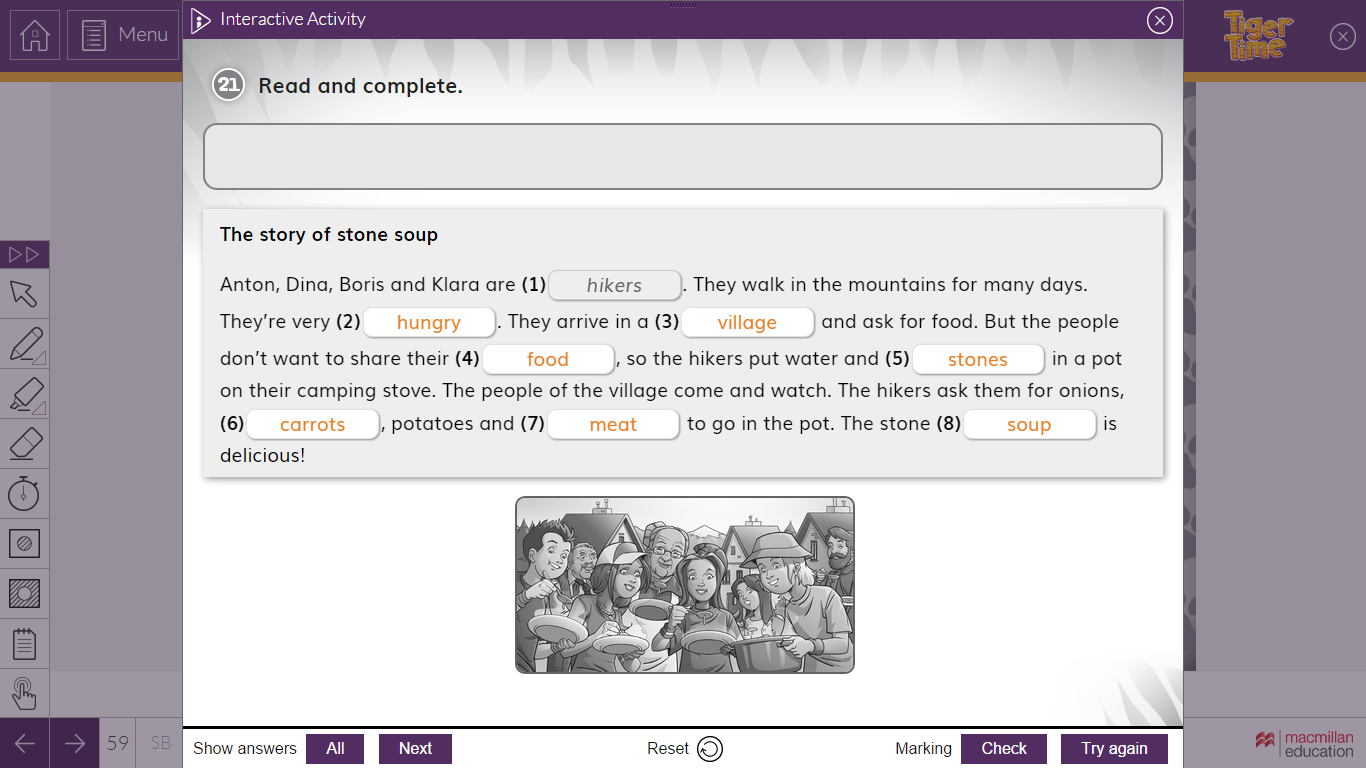 Ejercicio 3
Ejercicio 4


Your own creation
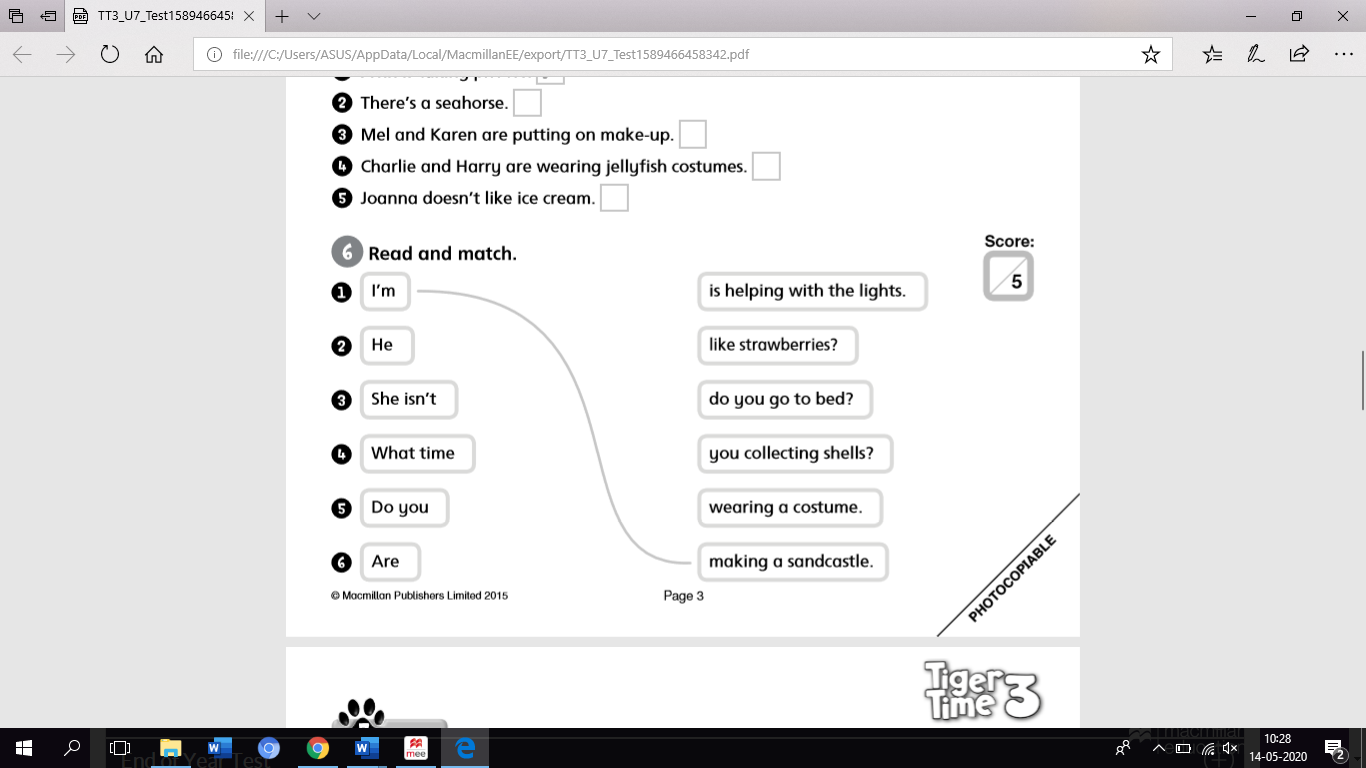 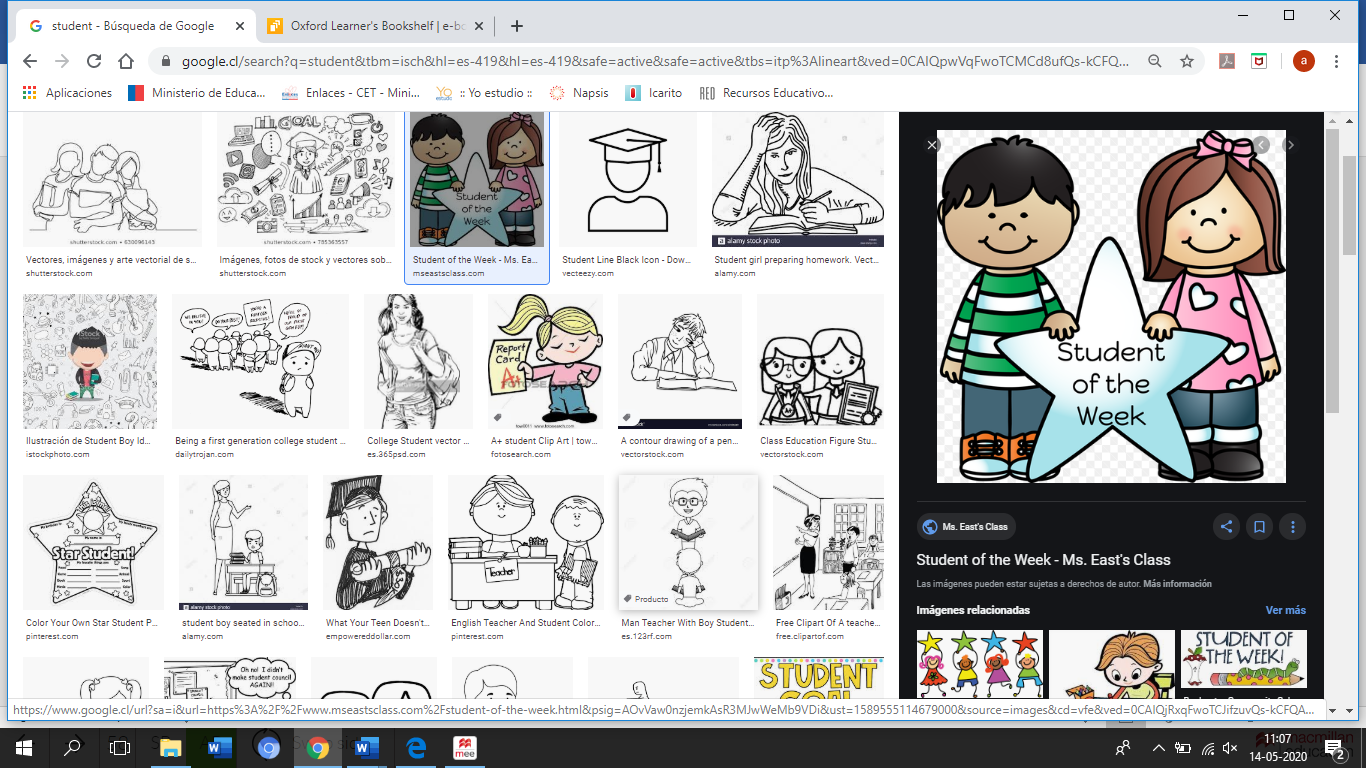 Guide N°9 explanation
Vocabulary presentation
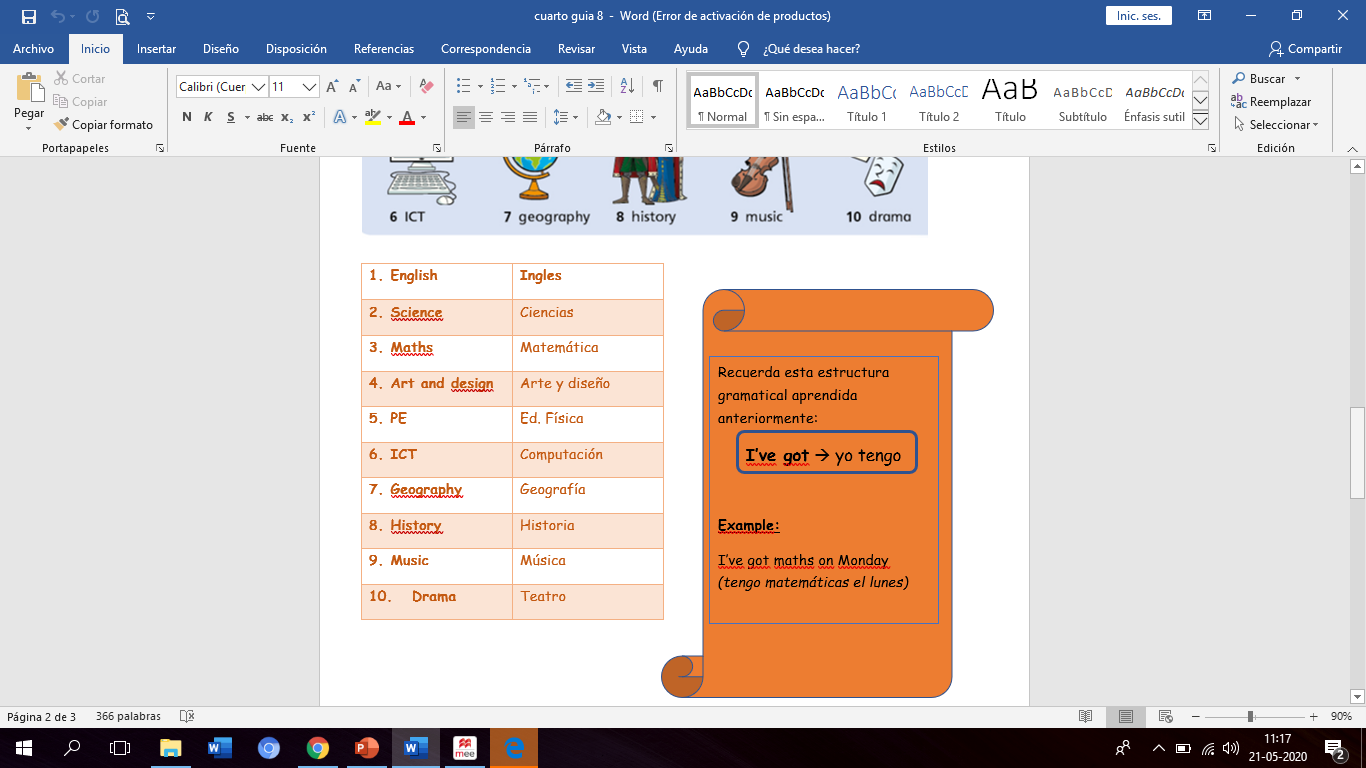 Ejercicio N°1
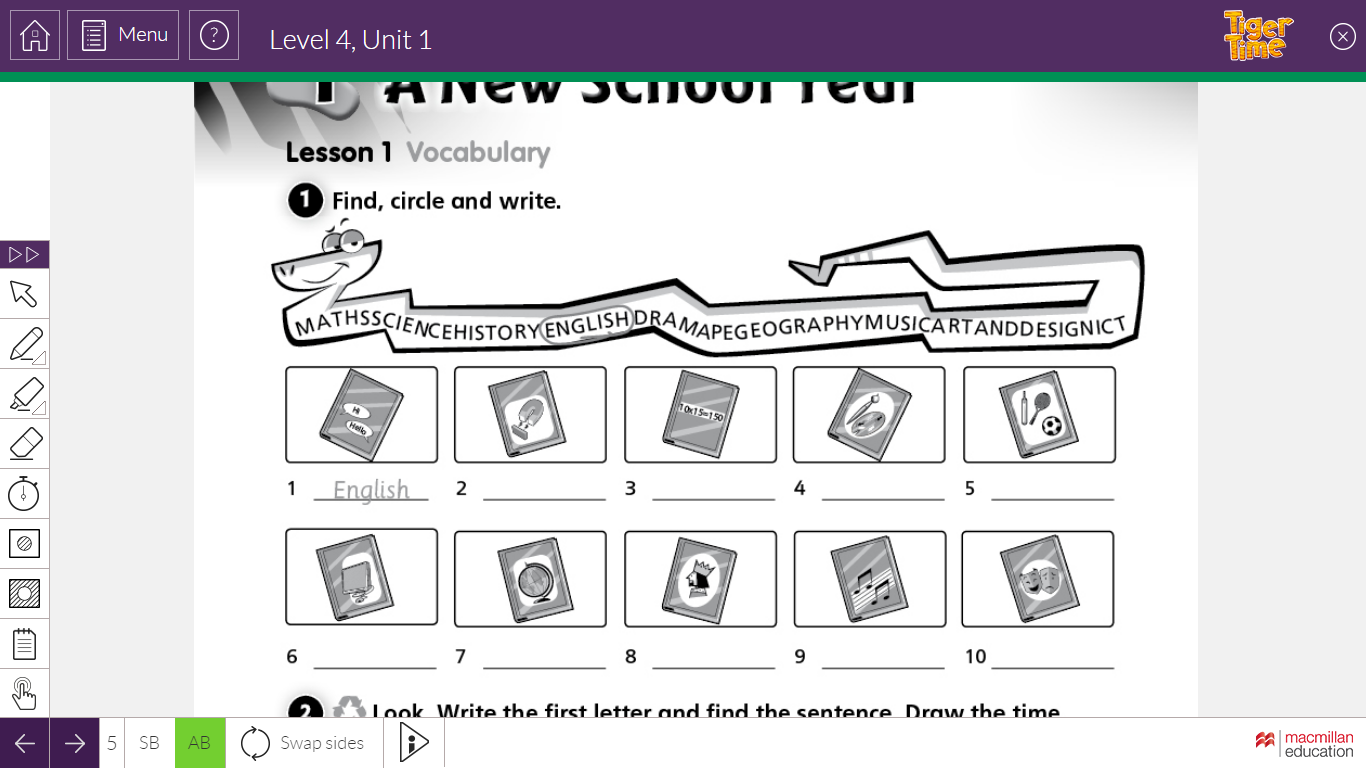 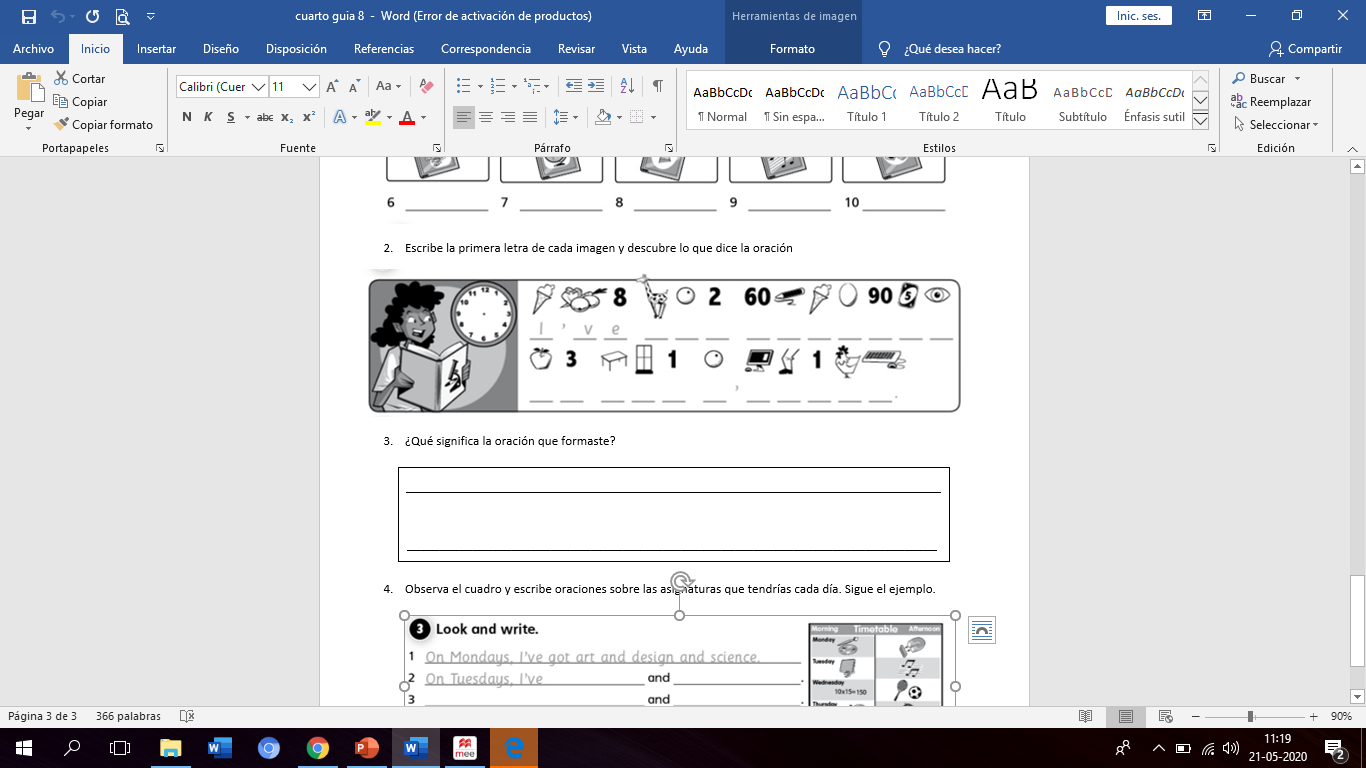 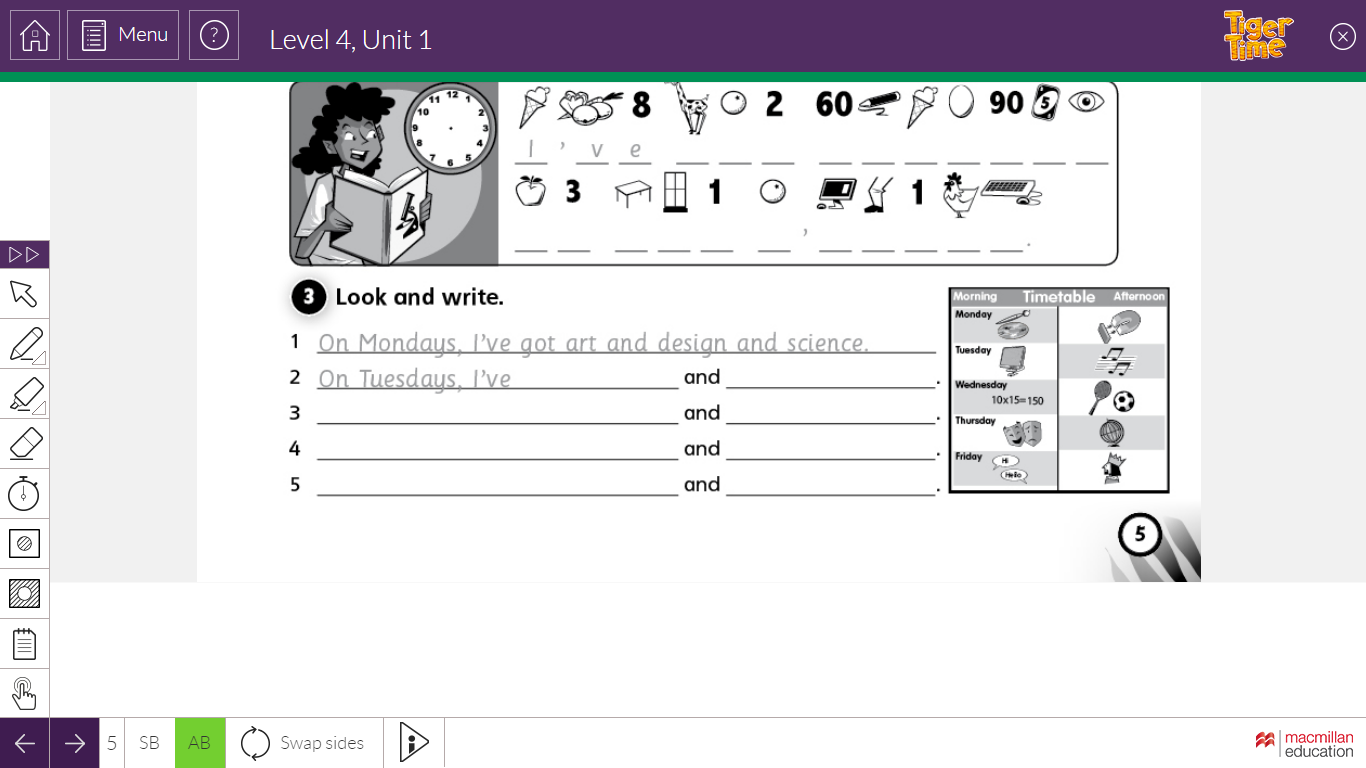 Ejercicio 4
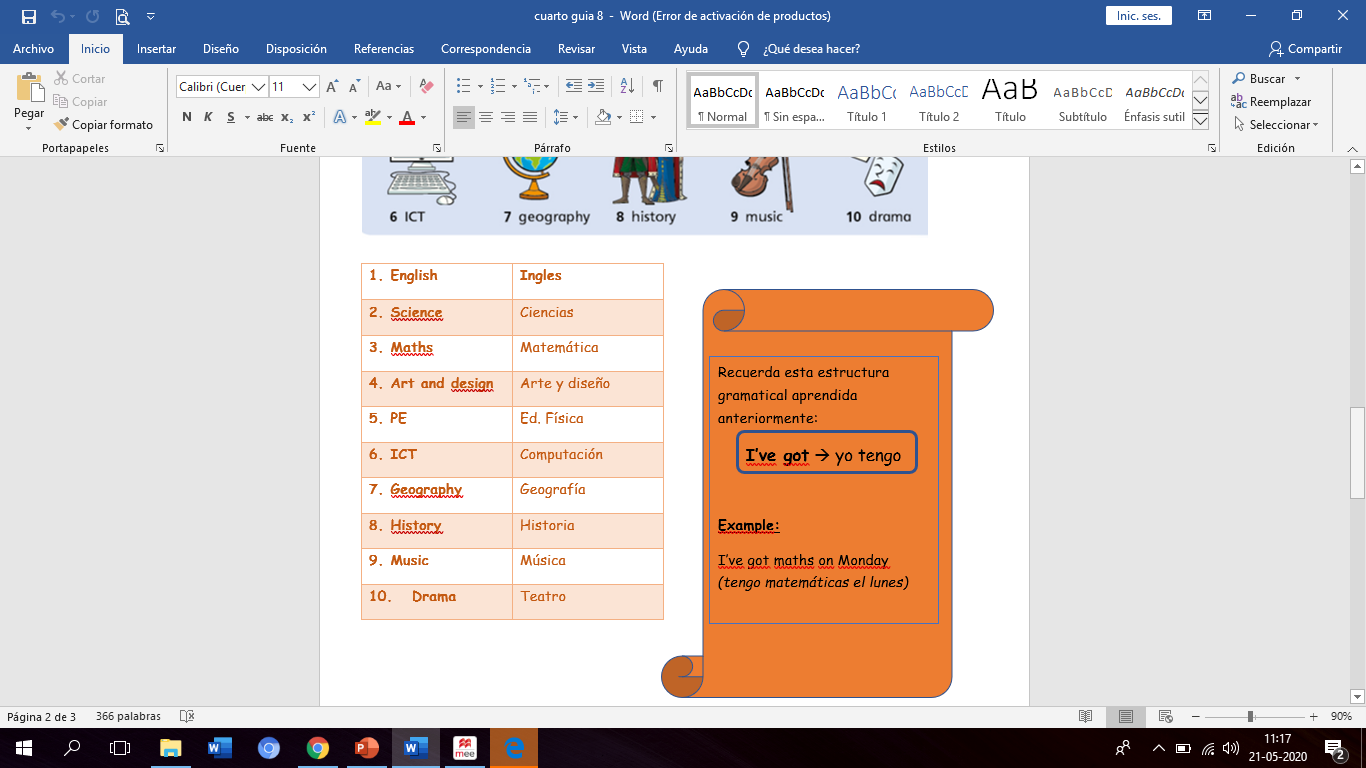 Remeber this!
Don’t forget :
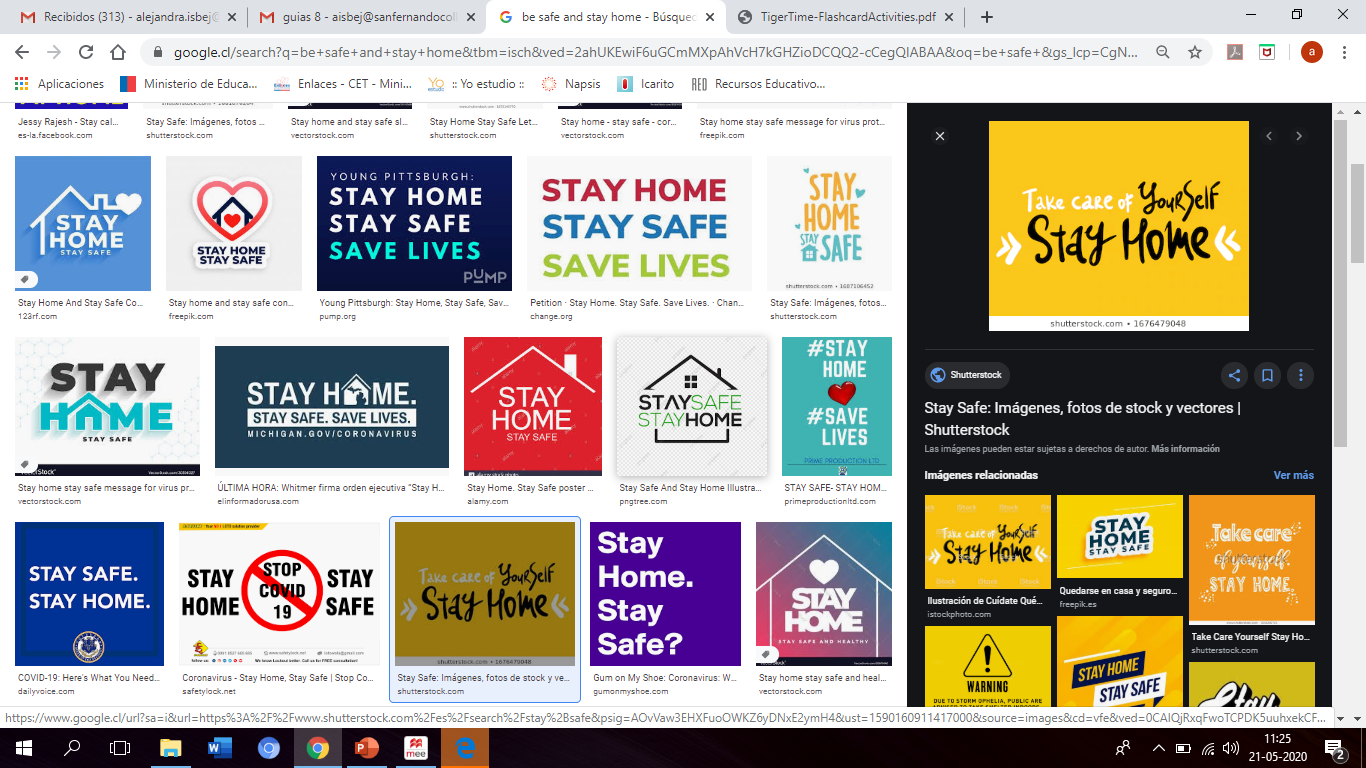